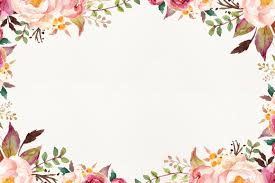 GIÁO ÁN
THƠ: RONG VÀ CÁ
TÁC GIẢ: PHẠM HỔ
GIÁO ÁN
 THƠ: RONG VÀ CÁ
TÁC GIẢ : PHẠM HỔ
Giáo viên: Nguyễn Khánh Ly
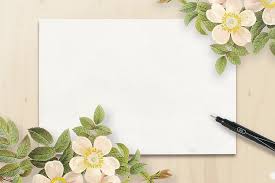 HOẠT ĐỘNG 1:
        GÂY HỨNG THÚ
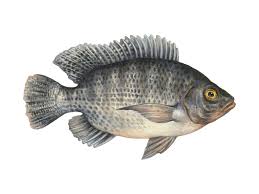 CÁ RÔ PHI
CÁ TRẮM
CÁ TRÔI
CÁ HEO
CÁ VÀNG
CÁ CẢNH
CÂY RONG BIỂN
CÂY RONG BIỂN
BÀI THƠ: RONG VÀ CÁ
TÁC GIẢ: PHẠM HỔ
RONG VÀ CÁ
Có cô rong xanh
Đẹp như tơ nhuộm
Giữa hồ nước trong
Nhẹ nhàng uốn lượn
Một đàn cá nhỏ
Đuôi nhỏ lụa hồng
Quanh cô rong đẹp
Múa làm văn công
                       PHẠM HỔ
BÀI THƠ: RONG VÀ CÁ
TÁC GIẢ: PHẠM HỔ
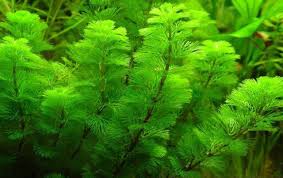 Có cô rong xanh
Đẹp như tơ nhuộm
Giữa hồ nước trong
Nhẹ nhàng uốn lượn
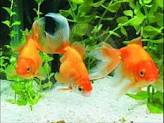 Một đàn cá nhỏ
Đuôi nhỏ lụa hồng
Quanh cô rong đẹp
Múa làm văn công
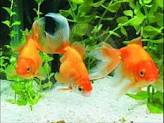 Bài thơ:Rong và cá
Tác giả Phạm Hô
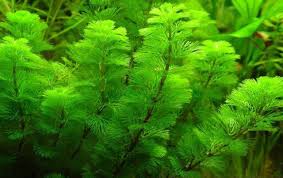 Cô rong xanh sống ở đâu?
Cô rong xanh đẹp như thế nào?
Cô rong xanh sống trong hồ nước
Cô rong xanh đẹp như tơ nhuộm
Đàn cá nhỏ sống ở đâu?
Đuôi cá có màu gì?
Đàn cá ở quanh cô làm gì?
Sống trong hồ nước
Màu hồng
Múa làm văn công
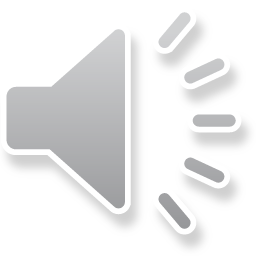